3rd Party Library Security Management
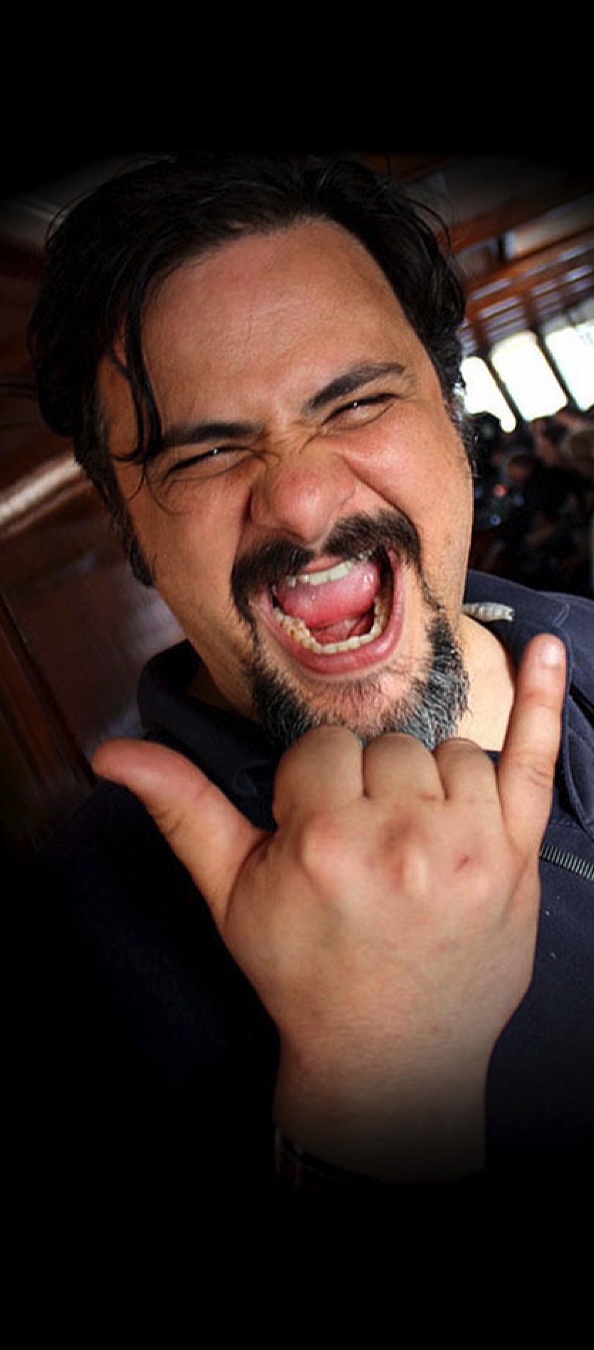 A little background dirt…
jim@manicode.com
       @manicode

Former OWASP Global Board Member
Project manager of theOWASP Cheat Sheet Series andseveral other OWASP projects
20+ years of softwaredevelopment experience
Author of "Iron-Clad Java,Building Secure Web Applications”from McGraw-Hill/Oracle-Press
Kauai, Hawaii Resident
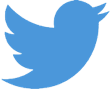 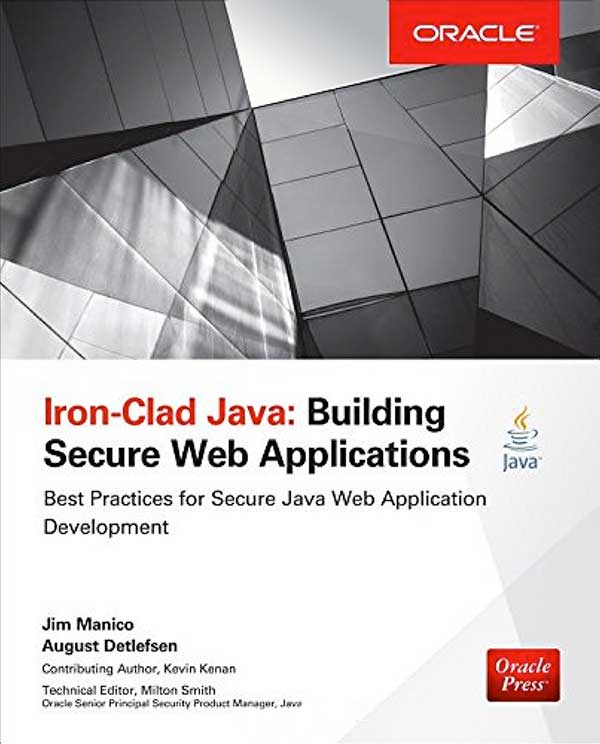 2
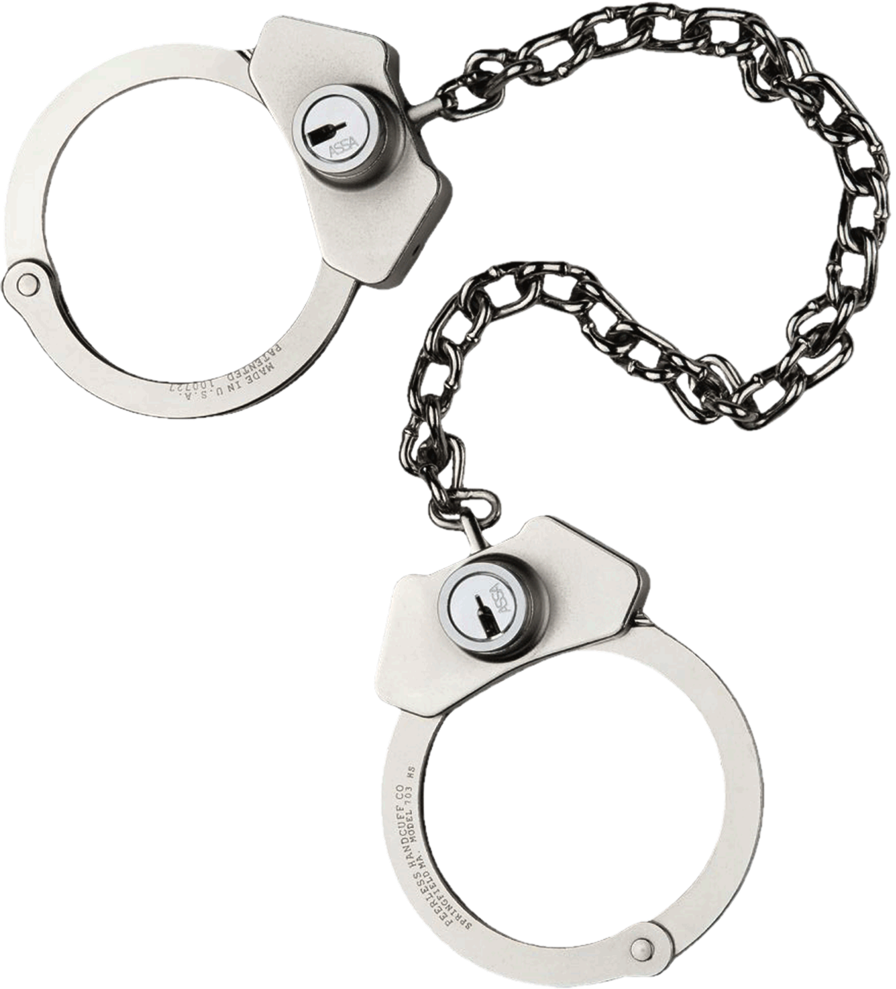 WARNING:  Please do not attempt to hack anycomputer system without legal permission to do so.Unauthorized computer hacking is illegal and canbe punishable by a range of penalties includingloss of job, monetary fines and possible imprisonment. ALSO:  The Free and Open Source Software presented in these materials are examples of good secure development tools and techniques. You may have unknown legal, licensing or technical issues when making use of Free and Open Source Software. You should consult your company's policy on the use of Free and Open Source Software before making use of any software referenced in this material.
3
3rd Party Library Security:  Where are we going?
Why Care About 3rd Party Library Security?
Vetting 3rd Party Libraries For Security
3rd Party Libraries Security Verification
4
3rd Party Library SecurityIntroduction
5
Why should we care about 3rd party library security?
CVE-2016-5000 Apache POI Information Disclosure via External Entity Expansion (XXE)
CVE-2016-4216 Adobe XMP Toolkit for Java Information Disclosure via External Entity Expansion (XXE)
CVE-2016-3081 Remote code execution vulnerability in Apache Struts when dynamic method invocation is enabled
CVE-2015-8103 Remote code execution vulnerability in Jenkins remoting; related to the Apache commons-collections
[Speaker Notes: Why should we care?

Depending on how Apache POI is used, an attacker can read arbitrary files on your server. Same goes for Adobe XMP Toolkit. If you are using Struts with dynamic method invocation an attacker can execute arbitrary code on your server… seriously an attacker can run code on your server.

Hopefully, everyone is aware of CVE-2015-8103 – this highlights the exact problem we are here to discuss today. While there was a lot of debate around this vulnerability (who’s code was really at fault – Jenkins or Apache Commons-Collections); in the end it was decided that the blame was really Jenkins, but the fix was implemented in Apache Commons Collection.

Issues like these are not uncommon. We see things like this crop up all the time; vulnerable dependencies like these make our applications vulnerable.]
XML EXTERNAL ENTITY PROCESSING
<?xml version="1.0" encoding="UTF-8"?>
<!DOCTYPE foo [
  <!ELEMENT foo ANY >
  <!ENTITY xxe SYSTEM "file:///etc/passwd" >
]>
<foo>&xxe;</foo>
Configure the XML parser to ensure it does not include external entities!

https://www.owasp.org/index.php/XML_External_Entity_(XXE)_Prevention_Cheat_Sheet
Black Duck - Open Source Security Analysis
The State of Open Source Security in Commercial Applications
https://info.blackducksoftware.com/rs/872-OLS-526/images/OSSAReportFINAL.pdf
95% of applications include open source
67% of applications contained open source vulnerabilities
Average age of open source vulnerability identified: 1,894 days
[Speaker Notes: Black Duck completed an analysis of open source software titled “The State of Open Source Security in Commercial Applications”. Its an eye opening read.

95% of applications include open source

67% of applications contained one or more vulnerabilities due to the open source components

The average age of a “known” vulnerability was 1,894 days…  Think about that – on average 67% of the applications included in the study had a vulnerability in their application due to a known vulnerability for 1,894 days.  You will see the same trend in other papers covering this topic such as those by Aspect Security and Sonatype; the issue is that when we put a 3rd party component in our application – unless we have a problem with its functionality we are likely not going to touch the component for fear of breaking something and causing us to miss a deadline. This results in using really old libraries in our applications.]
Why should we care about 3rd party library security?
CVE-2017-5638 Remote Code Execution (RCE) Vulnerability in Apache Struts 2
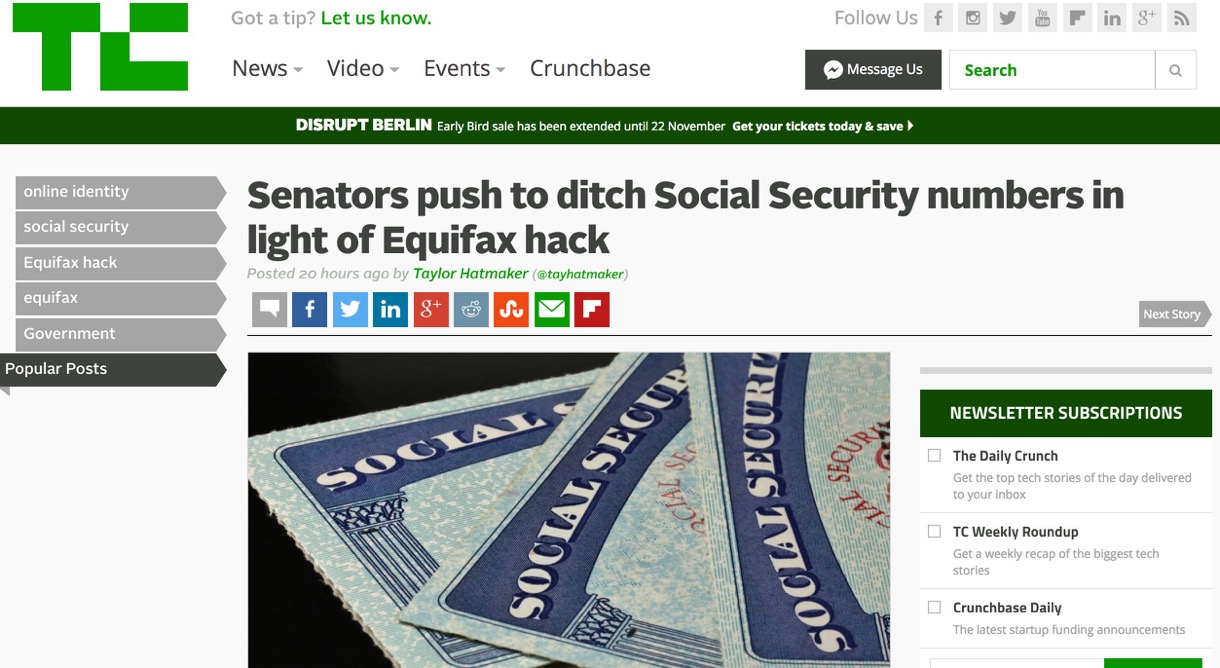 [Speaker Notes: Why should we care?

Depending on how Apache POI is used, an attacker can read arbitrary files on your server. Same goes for Adobe XMP Toolkit. If you are using Struts with dynamic method invocation an attacker can execute arbitrary code on your server… seriously an attacker can run code on your server.

Hopefully, everyone is aware of CVE-2015-8103 – this highlights the exact problem we are here to discuss today. While there was a lot of debate around this vulnerability (who’s code was really at fault – Jenkins or Apache Commons-Collections); in the end it was decided that the blame was really Jenkins, but the fix was implemented in Apache Commons Collection.

Issues like these are not uncommon. We see things like this crop up all the time; vulnerable dependencies like these make our applications vulnerable.]
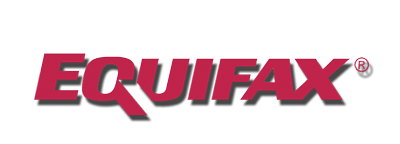 March 7
Apache Struts releases updated version to thwart vulnerability
CVE-2017-5638
July 29
Breach is discovered by Equifax.
Probing Hack
Large Scale Exploit
5 Month Opportunity to Take Corrective Action
Crisis Management
Mar
Apr
May
Jun
Jul
Aug
Sept
March 10
Equifax applications breached through Struts2 vulnerability
Sept 7
A new RCE vulnerability is announced and fixed.
CVE-2017-9805
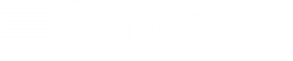 3 DAYS BEFORE EXPLOIT
Source: Adapted from IBM X-Force / Analysis by Gartner Research (September 2016)
50
45
40
30
Average
Average Days to Exploit
20
15
10
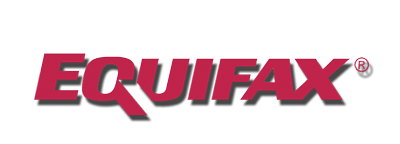 0
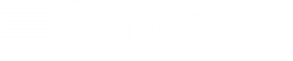 2006
2007
2008
2009
2010
2011
2012
2013
2104
2015
2017
Year of Date Reported
VULNERABLE SPRING FRAMEWORK DOWNLOADS
CVE-2017-8046
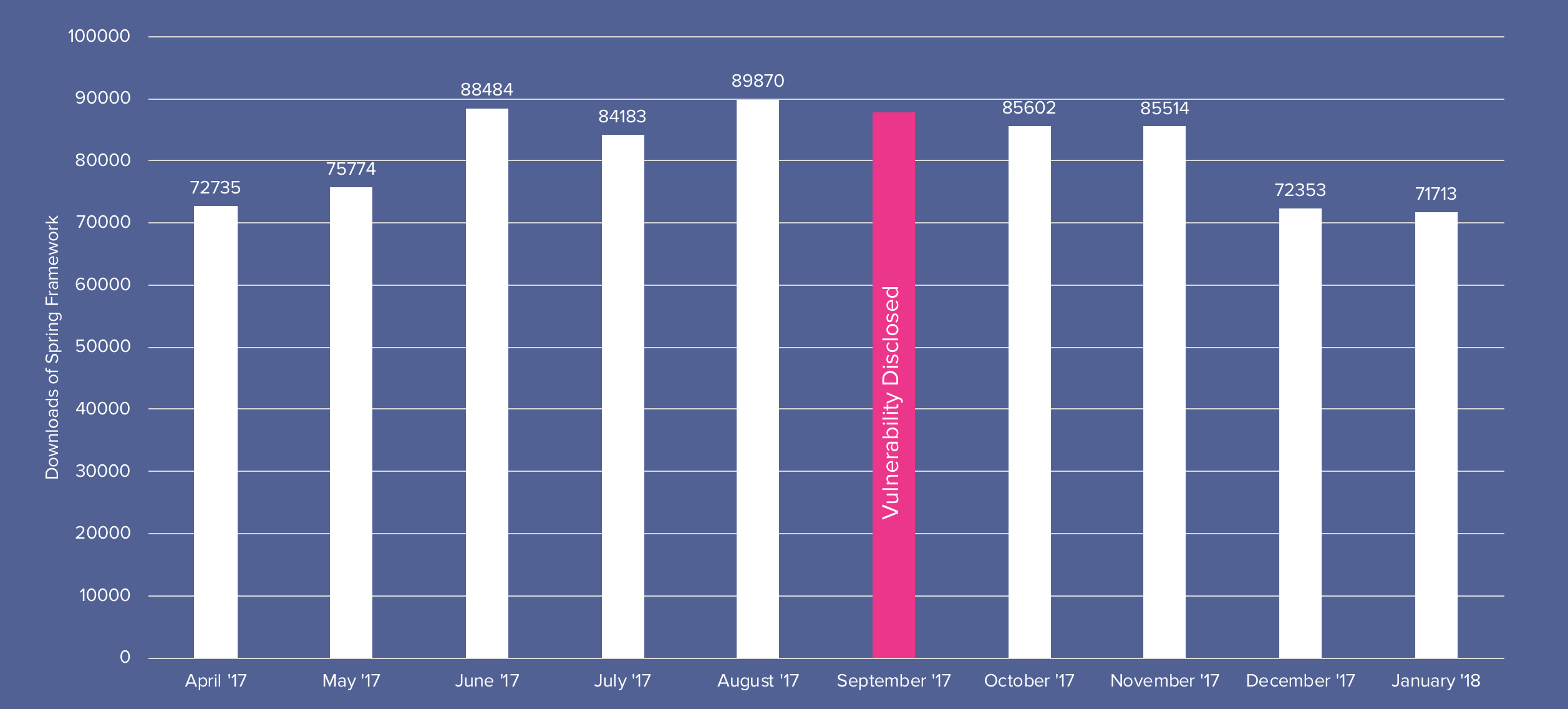 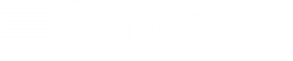 Source: Maven Central Repository, March 2018
OWASP Top 10 2013
A9 – Using components with known vulnerabilities	
Prevalence: Widespread 
Detectability: Difficult
Difficult for 3 reasons
Awareness
Visibility
Lack of tooling (less of a problem in 2017)
[Speaker Notes: For those that are not aware, OWASP publishes a list of the most critical web application risks, commonly referred to as the OWASP top 10. In 2013 OWASP updated the Top 10 to include A9 – Using components with known vulnerabilities. This was one of the pivotal events that really helped bring awareness to the problem.

The top 10 project indicated that the issue is widespread; we can see this from the previously mentioned Black Duck paper and many other articles covering this problem.

OWASP goes on to say that the detectability of the issue is difficult. I feel the detectability of the problem is difficult for four primary reasons. 

The first and foremost reason is awareness; while the security groups are trying to highlight this risk – we still have a long way to go.

Second, is visibility into the problem. Our IDEs are great at letting us know when we do something stupid in code; using a deprecated function, creating an endless loop, etc. We get immediate, or at least nightly, feedback from our IDE and/or CI. 

Third, when A9 – using components with known vulnerabilities was added to the top 10 there was very little tooling available; most of it was nascent and very few development (or security teams) were using the tools. All due to a lack of awareness.

So what is the fourth reason?]
Patching Programs
Generally do not cover application dependencies
Lack of awareness of 3rd party or FOSS application dependencies
Patching teams cannot push patches
Patching application dependencies requires
Possible code changes
Full regression testing
[Speaker Notes: Patching programs do not cover application dependencies; in most cases patching programs are not even aware of the problem that exists with application dependencies. Many organizations do not even have a “bill of materials” for their applications (aka an inventory of what dependencies an application uses). Even if an organization’s patching program is aware of the problem, the patching teams cannot push patches to application dependencies.

Patching application dependencies may require code changes and full regression testing. Unfortunately, these activities are fully in the hands of the application team and QA.]
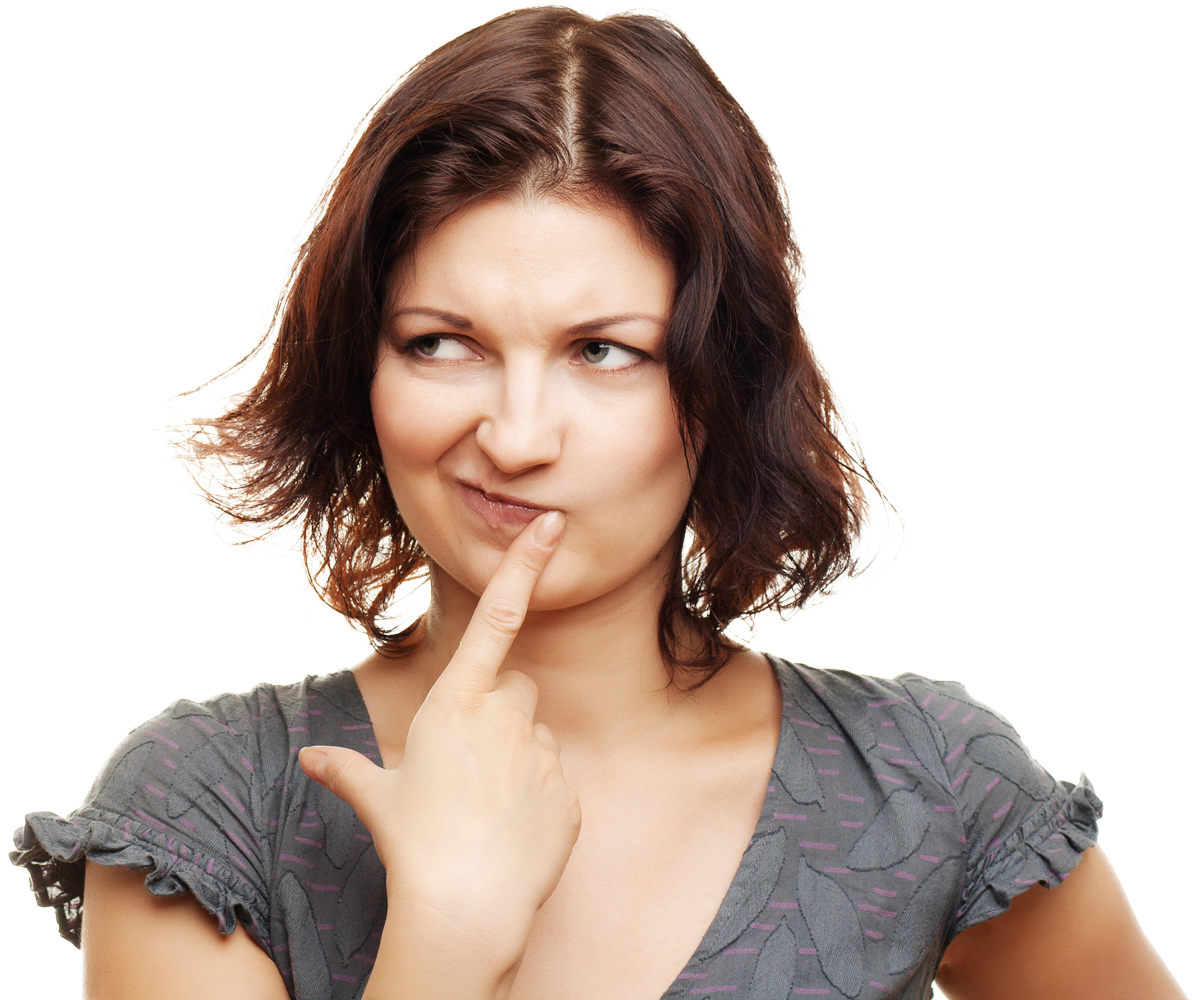 Vetting Third Party Libraries for Security
15
Vetting Security of Third Party Libraries
Do you really need it?
 Review Security history of libraries before use
 Various aspects to review
Past security public reports
Pentest or other assessment reports
CVE and other databases with reports on library
Security email list activity for this library
16
3rd Party Library Security Verification
17
Enter OWASP dependency-check
Project stated December 2011 (first published in 2012)
As of 2017 this is full on Flagship OWASP Project
Performs Software Composition Analysis
Reports known vulnerabilities
Easy solution to the OWASP 2013 Top 10 A9 Using components with known vulnerabilities
 Works as:
Maven Plugin
Gradle Plugin

Jenkins Plugin
SBT Plugin

Ant Task
Command Line
[Speaker Notes: OWASP dependency-check was started in December of 2011; 5 months before the first paper I have been able to find covering this topic.  Dependency-check performs Software Composition Analysis; this is the term you want to look up to find other tools in this space. As part of the software composition analysis dependency-check will report on known vulnerabilities.

As such, this is an easy solution to the OWASP 2013 Top 10 A9 risk of using components with known vulnerabilities.

The tool works as a maven, gradle, Jenkins, or SBT plugin, an Ant task, or as a command line tool.]
Language/Technology Support
Fully supported: Java & .NET
Experimental Analyzers:
CocoaPods
Swift Package Manager
Python
PHP (composer)
Node.js
Ruby
[Speaker Notes: Dependency-check fully supports Java and .NET dependencies. Additionally, experimental analyzers have been contributed for CocoaPods, Swift Package Manager, Python, PHP (composer), Node.js, Ruby.

Node and Ruby already have other FOSS tools that help solve the problem. Over the next few months work will be done to promote CocoaPods, Swift Package Manager, and Python support to a fully supported status.]
Vulnerability Data Source
National Vulnerability Database (NVD)
https://nvd.nist.gov 
Contains a listing of Common Vulnerability and Exposures (CVE)
Each CVE entry contains
A description of the vulnerability or exposure
A Common Vulnerability Scoring System (CVSS) score
A list of the affected platforms identified by their Common Platform Enumeration (CPE)
[Speaker Notes: The first thing to know about how dependency-check works is understanding the data source of vulnerabilities. Dependency-check uses the National Vulnerability Database’s listing of Common Vulnerability and Exposures – known as CVEs. There are other commercially available vulnerability databases that contain more vulnerabilities then the NVD, but dependency-check being a free tool – we are using a freely available data source.

Each CVE has an identifier, a description of the vulnerability, a risk rating based on the Common Vulnerability Scoring System (CVSS), and a list of the affected platforms – identified by their Common Platform Enumeration (CPE).]
Library Identification Problems
Development & Security use different identifiers
Development (GAV coordinates):
org.springframework:spring-core:3.2.0.RELEASE
Security uses Common Platform Enumeration (CPE):
cpe:/a:springsource:spring_framework:3.2.0
cpe:/a:pivotal:spring_framework:3.2.0
cpe:/a:pivotal_software:spring_framework:3.2.0
No publicly available database exists to map between the two
[Speaker Notes: The biggest problem with correctly identifying known vulnerable libraries is that development and security use different identifiers.

Development uses the group, artifact, and version coordinates that are used in binary repos like Maven Central, Nexus, Artifactory, etc. 

Security uses, as previously mentioned, the Common Platform Enumeration. A CPE looks like this for Spring Framework. One of the real problems is that security may not use a single identifier for a given library. Because security is big into laying blame on the vendor – if the ownership of a library changes over time, a new CPE is created and any previously published CVEs will not be updated to use the new vendor, rather you end up with situations where you have to look for vulnerabilities in multiple places within the NVD CVE data.

Lastly, there is no publicly available mapping between the GAV coordinates and CPEs. So how does dependency-check solve this problem?]
Evidence Based Identification
Evidence is extracted from dependencies
File name, manifest, POM, package names, etc.
Evidence is grouped into Vendor, Product, and Version collections
Local copy of the NVD CVE is maintained
Lucene Index of the CPE information is created
Evidence collected is used to search the index and identify the library by CPE
[Speaker Notes: Dependency-check uses evidence based identification. Any and all text data is extracted from the dependency. Information from the file name, package names, manifest, pom, etc. are gathered and put into vendor, product and version collections. The evidence is put into each of these collections with a confidence score based on where the data was obtained.

We keep a local copy of the NVD CVE data, build a Lucene index of the vendor and publisher information from the CPE identifiers, and dependency-check cycles through the collection of evidence – starting with the highest confidence evidence, searching for matches within the index. This has turned out to be a fairly good way of identifying dependencies.]
Evidence Based Identification Issues
False Positives
Evidence extracted may cause incorrect identification

False Negatives
If key elements are not included in the dependency (e.g. jar, dll) the library will not be identified and may result in un-reported risk
[Speaker Notes: One of the problems with evidence based identification is false positives. However, these are really easy to deal with.

The other problem is of course false negatives; if the textual evidence extracted from the dependency does not create a match to the CPE information we end up with un-reported risk. 

I’ve seen false negatives occur in both dependency-check and commercial tools in this space – library identification is difficult. Tools that use hashes may fail to identify a library if it was compiled from source. False negatives may also occur due to having multiple CPEs for a single library – the tool may match one, but not both and as such will not report on some known vulnerabilities.

If you use dependency-check and run into either of these scenarios please let the project know via a github issue; we are trying to make the platform better.]
Dealing with False Positives
Invalid dependency identification can be resolved using a suppression file:
<suppress> 
   <notes><![CDATA[ 
   This suppresses false positives identified on spring security. 
   ]]></notes>
   <gav regex="true">org\.springframework\.security:spring.*</gav>
   <cpe>cpe:/a:mod_security:mod_security</cpe>
   <cpe>cpe:/a:springsource:spring_framework</cpe>
   <cpe>cpe:/a:vmware:springsource_spring_framework</cpe>
</suppress>
[Speaker Notes: Dealing with false positives is really simple. A suppression file can be generated to tell the tool about the false positives. This is an example of a suppression that is used for Spring Security – if the group and artifact match spring-security, then we suppress any of the listed CPEs which dependency-check flags.

The HTML report generated by dependency-check assists in generating the suppression file; in most cases the false positives generated are really obvious and it only takes a few minutes to generate a suppression file for an application.]
Onboarding an Application
Basic steps
Configure plugin
Proxy configuration
Run initial scan
Create and configure a suppression file (if needed)
Plan the upgrade for identified vulnerable components
[Speaker Notes: Onboarding an application is really a fairly simple task involving the steps listed here. Configure the plugin – you may need to configure a proxy as dependency-check does pull down data from the Internet, such as a local copy of the NVD CVE data. If you are in an environment that does not allow direct access to the Internet from your build servers other options are outlined in the dependency-check documentation.  You then run the initial scan, review the results, determine if a suppression file needs to be generated, and plan the upgrade for any identified vulnerable components.]
Use Cases for dependency-check
Prove the existence of the problem
Baseline test when conducting POCs with commercial solutions
OWASP dependency-check is used as the primary tool to identify known vulnerable components
[Speaker Notes: So what are the most common uses cases for dependency-check?

Dependency-check has been used by many organizations to prove that the problem of insecure components exists within their organization; the tool is free, if you are doing nothing in this space use it.

In some organizations the use of FOSS tools like this is frowned upon; company culture dictates the use of vendor supported tools. In this case, some teams have used dependency-check to show that the problem exists and the company then looks at commercial vendors in this space. When doing a POC with a vendor, use dependency-check as a benchmark – hopefully the commercial tool is doing better then the freely available tools.

Lastly, I know of many organizations that are using OWASP dependency-check as the primary tool to identify known vulnerable components.]
Enterprise Deployments
Use a centralized database to maintain the local copy of the NVD
Single instance of dependency-check used to update
Scanning instances do not need to update
Use an internal Nexus instead of Maven Central
Run dependency-check within their CI
Continuous monitoring/reporting using OWASP dependency-check sonar plugin, OWASP dependency-track, or ThreadFix
[Speaker Notes: In large enterprise deployments here are a few things teams have done when adopting dependency-check.

One of the pain points is that dependency-check needs to maintain a local copy of the NVD CVE data. Some organizations have opted to use a centralized database server, with a single instance of dependency-check performing the updates. The other instances are configured to skip the update phase. This makes the individual instances that are scanning applications perform faster.

If you organization uses a Nexus repo internally, you can configure dependency-check to use the internal repo instead of searching Maven Central. By default, dependency-check queries Maven Central for additional evidence that is used during library identification.

Organizations also tend to integrate dependency-check into their CI so that they can perform continuous security scanning for known vulnerable components. The scan results can then be pushed to OWASP dependency-track, ThreadFix, or even to SonarQube via the OWASP dependency-check sonar plugin.]
Vulnerable Dependencies as Code Quality
Fail a build if known vulnerabilities are detected
Jenkins, gradle, maven, ant plugins
Put security into your code quality metrics
OWASP dependency-check sonar plugin
[Speaker Notes: The continuous scanning and reporting really fits nicely into a DevOps environment – it allows one to treat security as just another aspect of quality. 

The maven, gradle, and ant plugins can be configured to fail a build if a sever enough vulnerability is identified. The Jenkins plugin can be configured to put the build into warning or failed states depending on job-defined thresholds. So when a developer makes a change that adds vulnerable components, the build goes into one of these states and the team is made aware. 

As previously mentioned you can push the scan results to sonar so that vulnerable dependencies are treated no differently then other quality metrics.]
Governance
Known vulnerable dependencies are only one part of the software composition problem
Organizations should:
Control what dependencies are allowed
Cleared by architecture, legal, and security reviews
Must be easy/quick to engage the governance process
[Speaker Notes: Lastly, I wanted to touch on a governance of FOSS within an organization. Entire talks could be given on this topic as there are many more issues with using FOSS, or even other commercial libraries, then just the possibility that vulnerabilities exist within the library. In most cases, the driver for governance around FOSS comes from legal. Ensuring that the organization is willing to accept and adhere to the various licenses.

At an very high level organizations need to control what dependencies are allowed. Dependencies should be cleared by architecture, legal, and security reviews. The process an organization uses to control the use of FOSS must be easy for development teams to engage and quick to get a decision.]
3rd Party Management Resources
30
Java 3rd Party Management Tools
OWASP dependency-check
http://jeremylong.github.io/DependencyCheck/

OWASP dependency-track
https://github.com/stevespringett/dependency-track  

OWASP dependency-check-sonar-plugin
https://github.com/stevespringett/dependency-check-sonar-plugin

Maven Security Versions
https://github.com/victims/maven-security-versions
.NET 3rd Party Management Tools
CLI extension to check .NET projects for known vulnerabilities
https://github.com/RetireNet 

OWASP dependency-check
http://jeremylong.github.io/DependencyCheck/
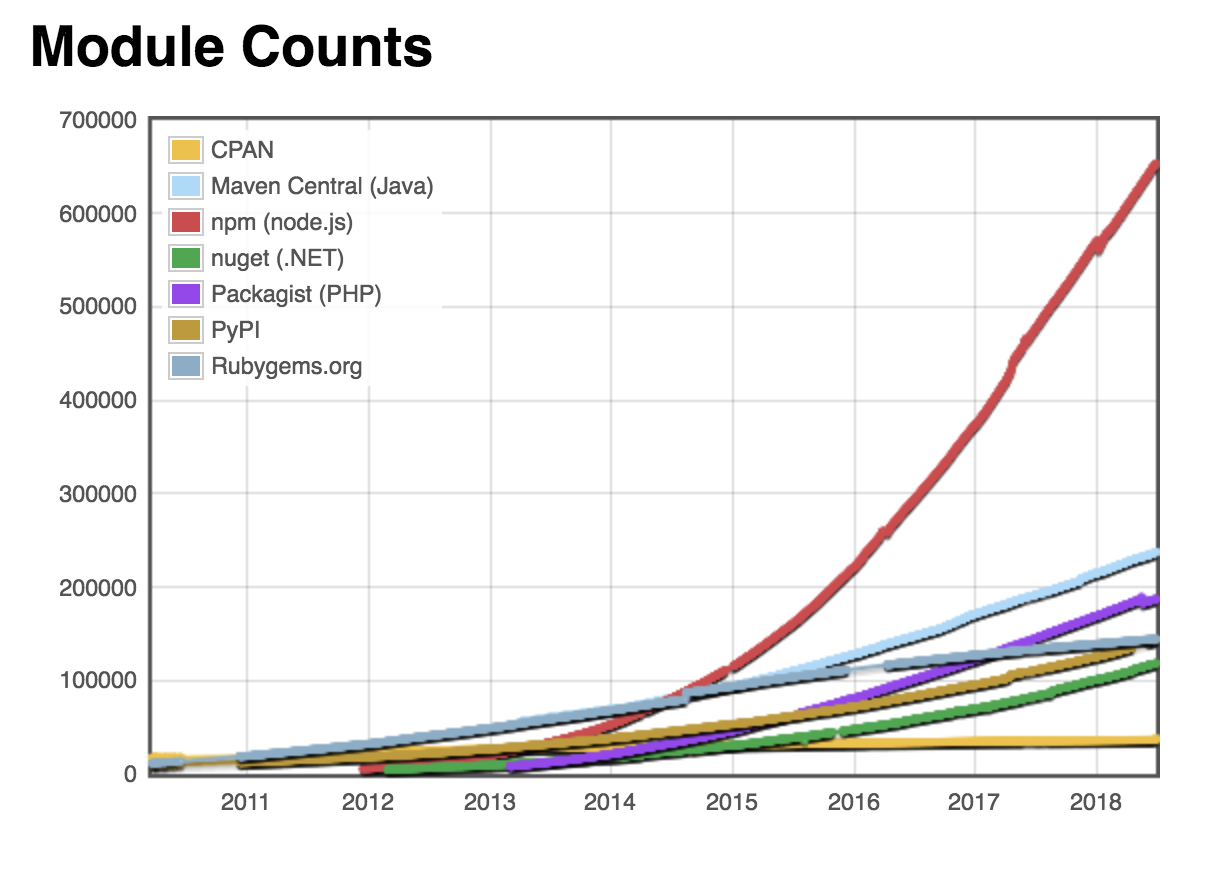 33
JavaScript 3rd Party Management Tools
Retire.js (JavaScript 3rd party library analysis)
https://retirejs.github.io/retire.js/

Scan your project for vulnerabilites
https://docs.npmjs.com/cli/audit

NodeSource Trusted Modules
https://nodesource.com/products/certified-modules
Conclusion
35
3rd Party Library Security:  Summary
Why Care About 3rd Party Library Security?
Vetting 3rd Party Libraries For Security
3rd Party Libraries Security Verification
36
It’s been a pleasure.jim@manicode.com